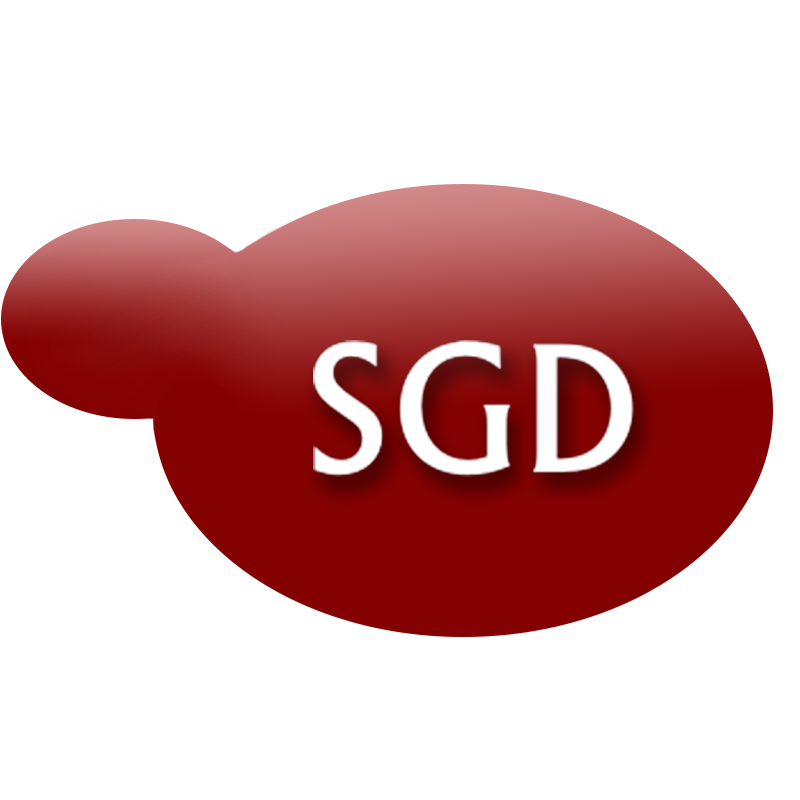 Curated Protein Information in the Saccharomyces Genome Database
Sage Hellerstedt
3/27/17
Post Translational Modification Data (PTM) Curation Strategy
1. Identify articles with PTM data
2. Data Extraction
Protein modified 

 Amino acid residue modified 

Type of modification 

Modifier (if known, e.g. kinase) 

Strain background 

Reference
PTM
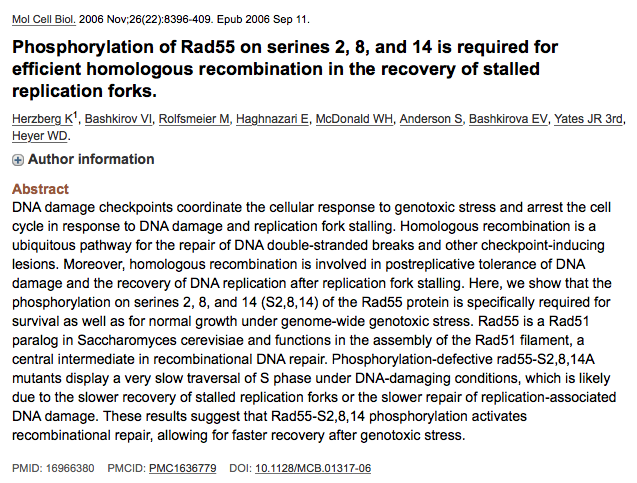 PTM Annotation Metrics
*Numbers as of 10/19/16
Data Display and Visualization
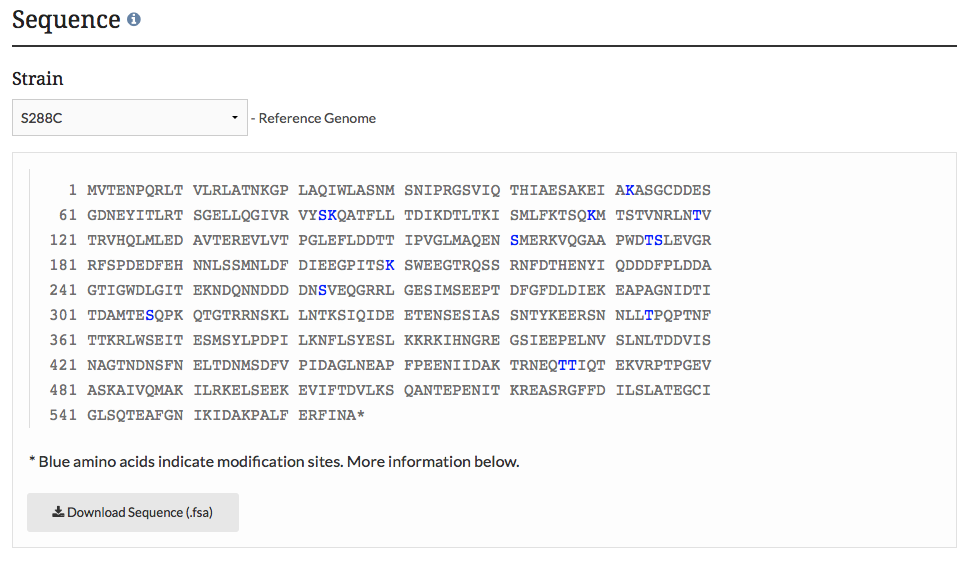 Example PTM data as displayed in sequence form on the MCD1 protein tab page:
Choose your strain
Amino Acid protein sequence with modified residues highlighted
Data Display and Visualization
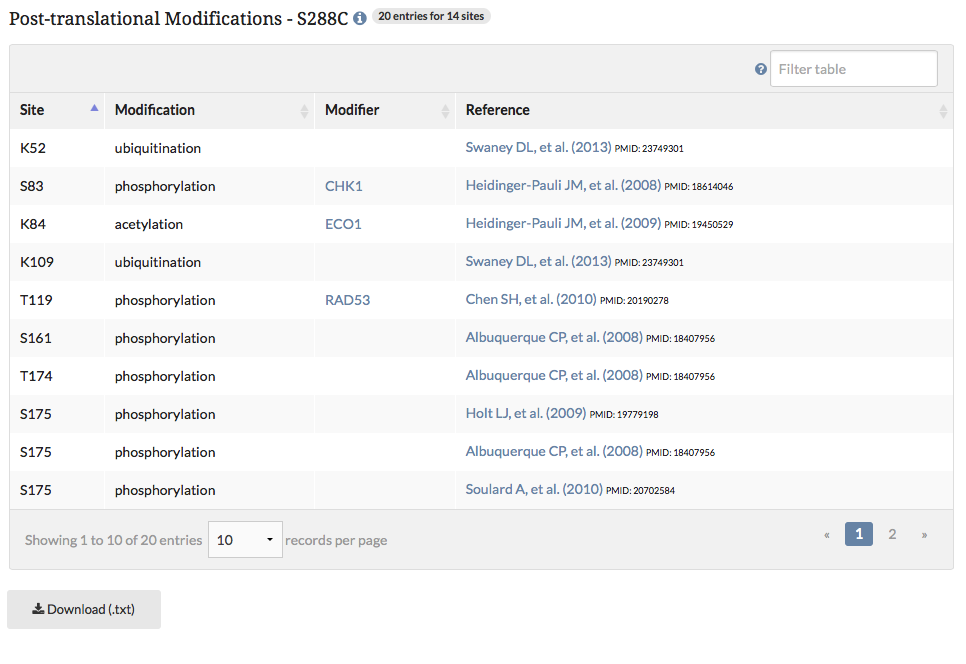 Example PTM data as displayed in tabular form on the MCD1 protein tab page:
Data Display and Visualization
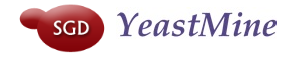 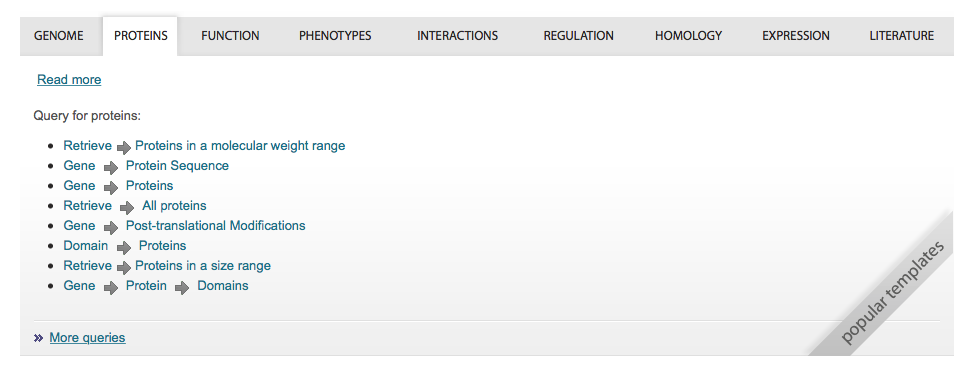 Query and retrieve PTM data from the YeastMine template (yeastmine.yeastgenome.org)
PTM Workflow Summary and  Future Directions
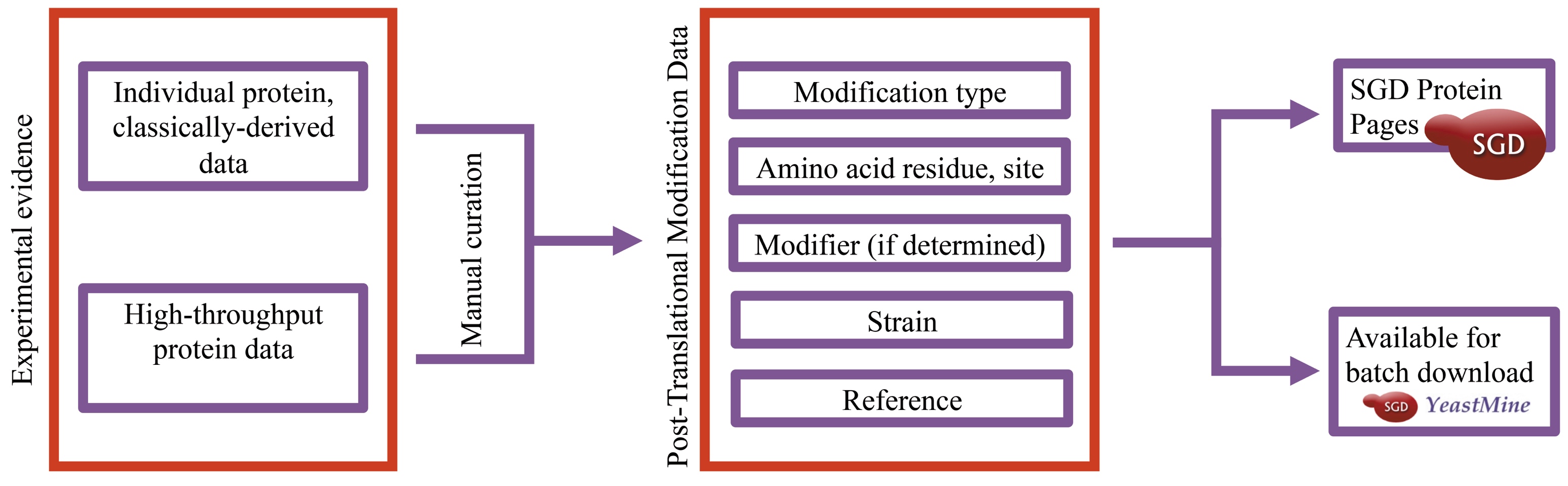 Monthly new PTM data 
Improvement of data visualization (e.g. color changes or icons) 
Overlay on SGD variant viewer tool (www.yeastgenome.org/variantviewer)
Acknowledgments
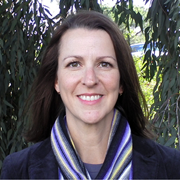 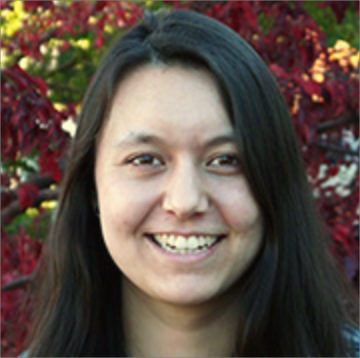 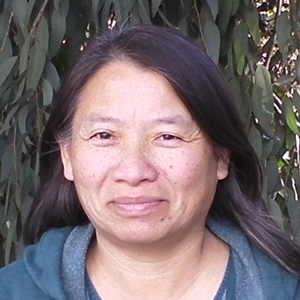 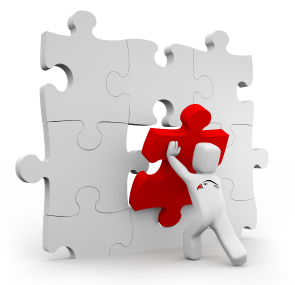 Olivia Lang
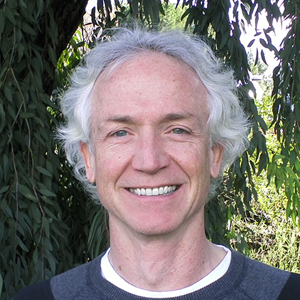 Stacia Engel
Shuai Weng
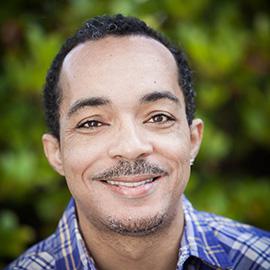 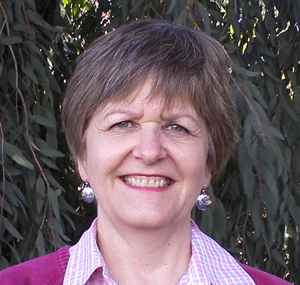 J. Michael Cherry
Terry Jackson
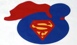 Gail Binkley
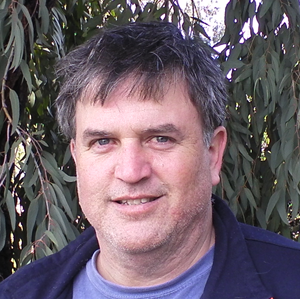 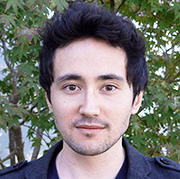 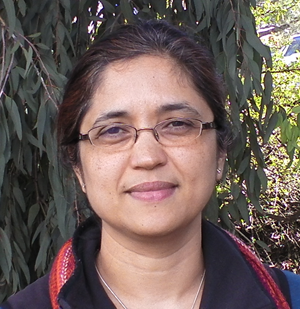 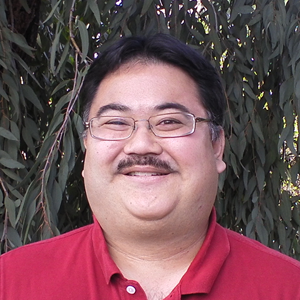 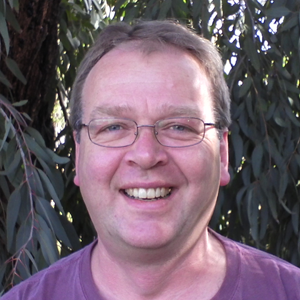 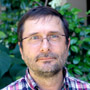 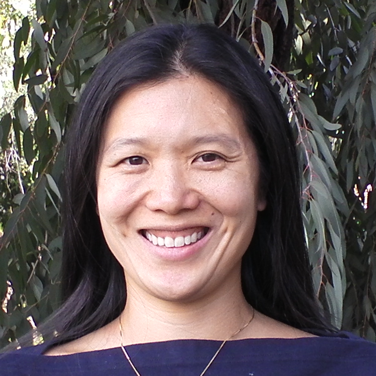 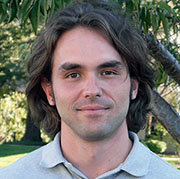 Marek Skrzypek
Rob Nash
Edith Wong
Kevin MacPherson
Matt Simison
Stuart Miyasato
Kalpana Karra
Pedro Assis
Funding: This work is supported by a grant from the National Human Genome Research Institute at the United States National Institutes of Health (U41 HG001315).
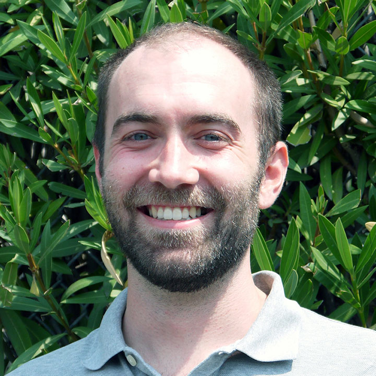 Travis Sheppard
Questions?
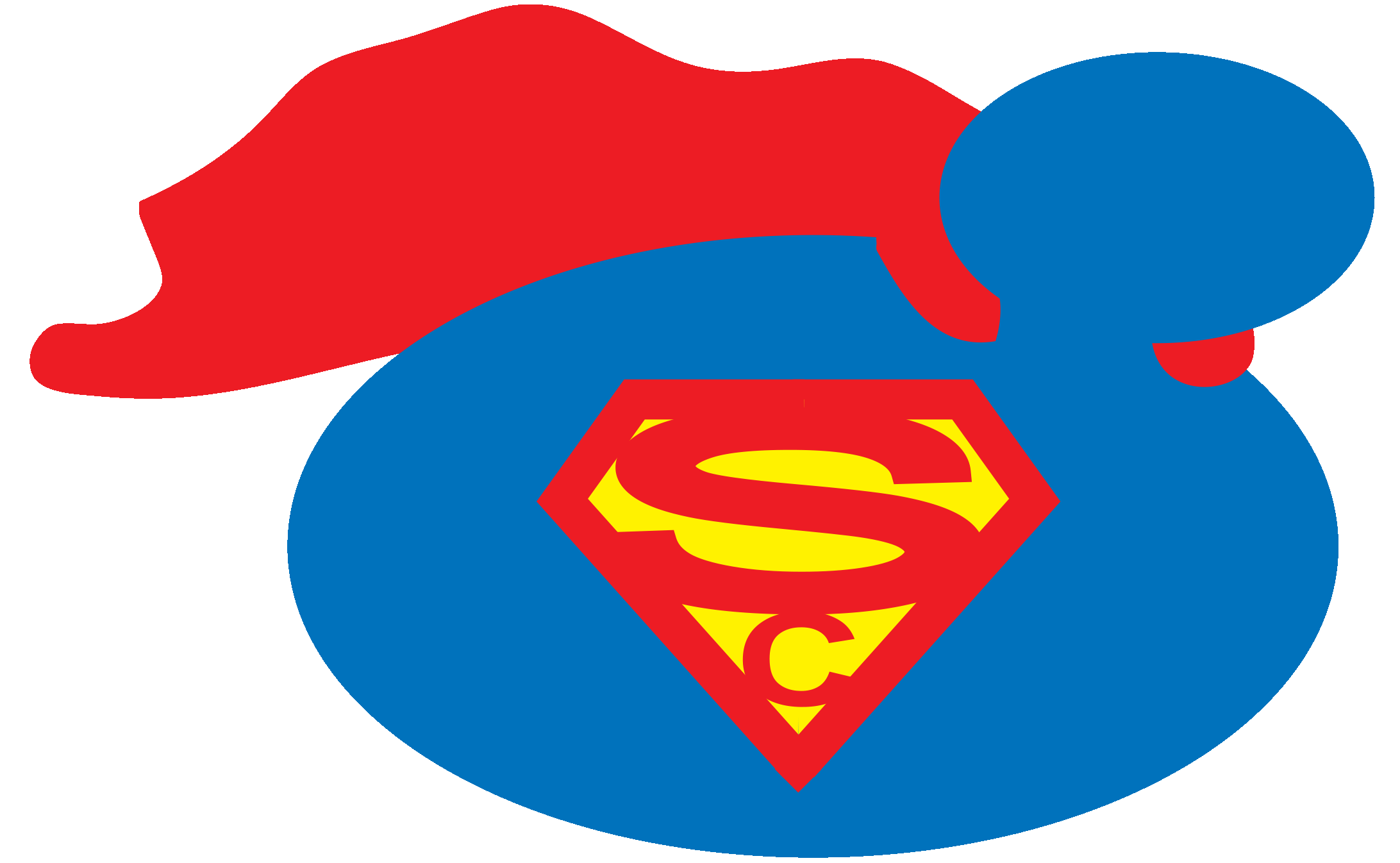